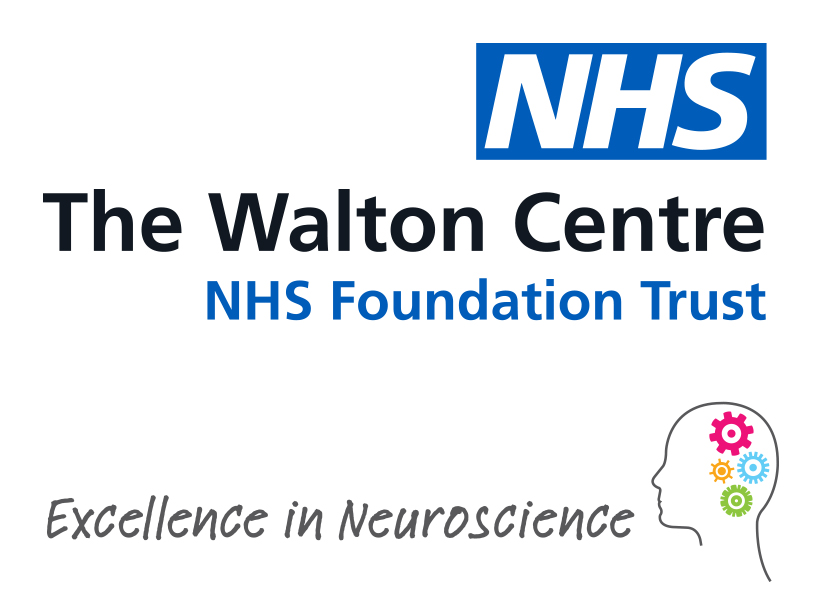 Liverpool City Region, Creating Careers
The Walton Centre: NHS Careers in Finance
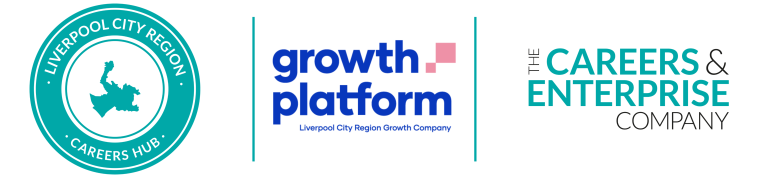 Pre work:
Tasks to complete to prepare you for the live session with The Walton Centre’s IT Department

https://www.thewaltoncentre.nhs.uk/2/patients.html
What makes the Walton Centre so unique? 




https://www.stepintothenhs.nhs.uk/careers/director-finance  https://www.healthcareers.nhs.uk/explore-roles/management/roles-management/finance-manager 
Use the above two links to explore finance roles within the NHS. 

What do you think a Finance Director/Manager’s biggest challenge would be? Explain your reasons. 



https://www.thewaltoncentre.nhs.uk/253/our-strategy.html 
Read the Walton Centre’s Trust Strategy. How do you think the centre’s Finance Department help The Walton Centre achieve their aims? 



Extension: What advice would you give to someone who is interested in finance careers within the NHS? (HINT: Think about the skills & qualifications that are needed to do the job)
Questions to ask 
Using what you have learned from your pre-work, come up with 3 questions you would like to ask. Is there anything you don’t understand or would like more information on? You may even come up with some questions as you hear Alan talk.

1. 

2. 

3.
Useful careers tips
Whilst listening, note down any inspirational or interesting advice that you hear which could help you on your careers journey 






Now head over to your Creating Careers Roadmap to evaluate today’s session…